Content Strategy Summary
April 2024
[Speaker Notes: Dan]
Contents
Why do we even need a content strategy?
In 2023, we conducted qualitative and quantitative reviews of digital content across internal and external channels. 
This found issues with:
It’s essential we take a more strategic and joined-up approach to content – resolving these issues – so that our investment in platforms in the years ahead delivers an improved experience for users and content creators. 
Change is coming – digital transformation programme, including:
a new web platform by January 2025
new intranet and email approach for internal digital – with more channels to come 
digital skills and capability strategy 
Sites will need to be migrated from the current Mosaic and Oxweb platforms
Content for staff audiences is published on external sites, creating operational risk
Duplicated content and designs = duplicated effort = wasted budget 
Recent content audit shows we can do better
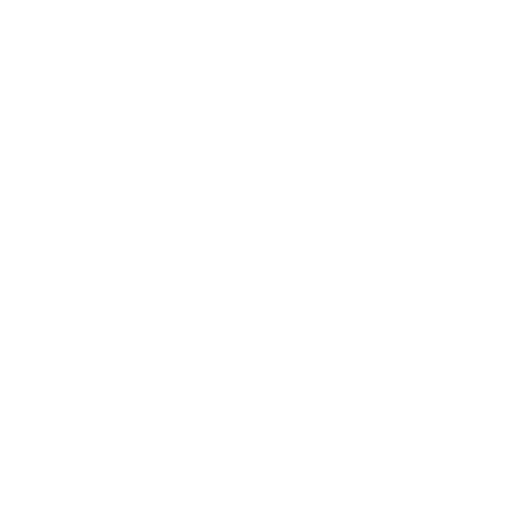 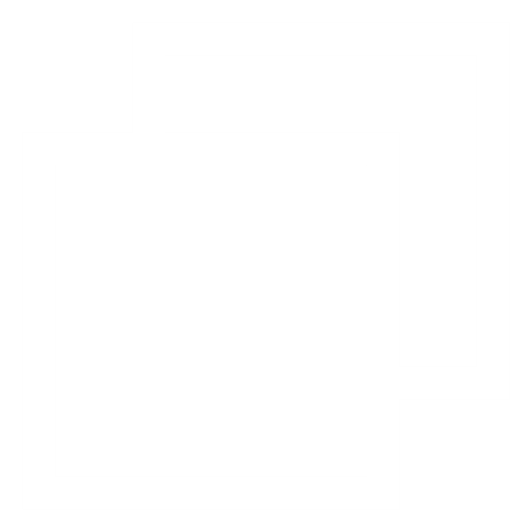 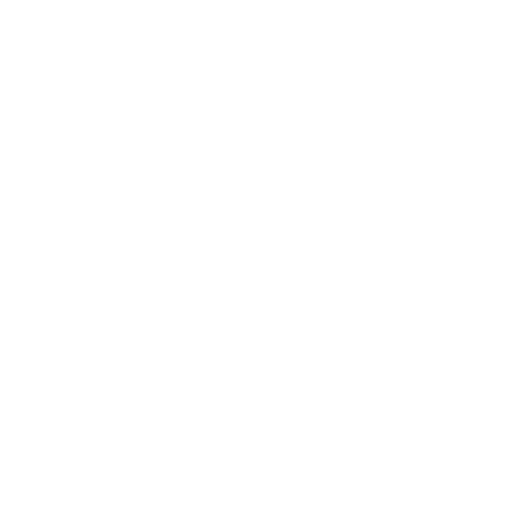 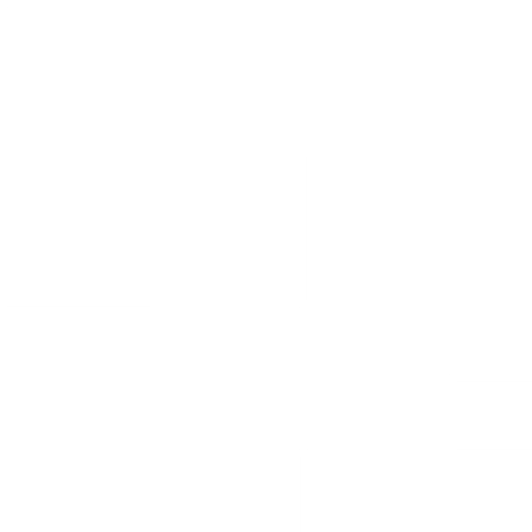 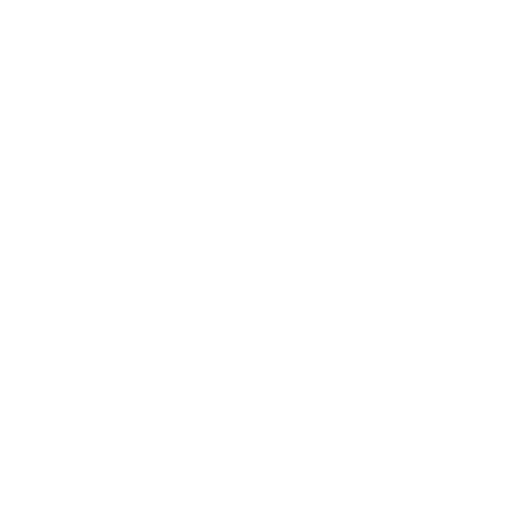 Content strategy sets out vision and standards for Oxford across all digital end points
Building consensus and community for content
Substance
Workflow
Substance
What kind of content do we need (topics, types, sources, etc), and what messages does content need to communicate to our audiences?
What processes, tools, and people/capabilities are required for content initiatives to launch successfully and maintain ongoing quality?
To bring users the right information, at the right time, in the right format, to fulfil their needs
Structure
Workflow
Structure
Governance
How is content prioritised, organized, formatted, and displayed? (eg communication planning, IA, metadata, data modeling, tagging, linking strategies, etc)
How are key decisions about content and content strategy made? How are changes initiated and communicated?
Governance
© Brain Traffic 2011
Content Components | People Components
Impact of content strategy on key audiences
Taking a strategic, consistent and joined-up approach to content will deliver improvements for content creators, consumers, and the University.
To bring users the right information, at the right time, in the right format, to fulfil their needs
For users
For the University
For creators
Consistency of content quality improving trust and value
Alignment across the digital communication estate for improved audience experience
Cohesive and unified voice through consistency in tone, UI
Consistency of presentation making content easier to read and use
Change agility so the university can react – as one – to evolving needs
Ability to learn from peers and apply best practice
Consistency of find and search making content easier to access
Improved efficiency by enabling communicators to focus on value-adding comms
Improved efficiency, reducing time spent on decision-making
Improved communication outcomes
Our digital communications vision
To bring users the right information, at the right time, in the right format, to fulfil their needs
To create flexible, scalable and secure platforms that are accessible and meet the full range of user needs, and are appropriate to the University’s structure and culture – now and in the future, through:

Offering consistent, consumer-grade, best-in-class digital communications and digital experiences for all the University’s stakeholders, including staff and students
Core principles of simplicity, clarity, accessibility and productivity
Using evidence-based approaches to give every stakeholder the user-focused services and information they need to feel connected, productive, empowered and informed
Using data to anticipate and predict needs and drive relevance via personalised information and experiences
Minimising the environmental impact of digital platforms
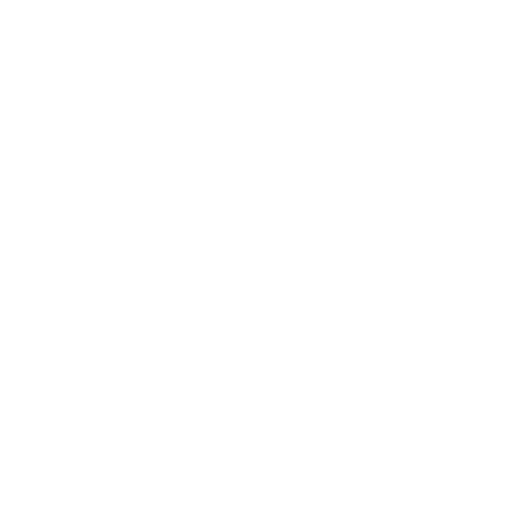 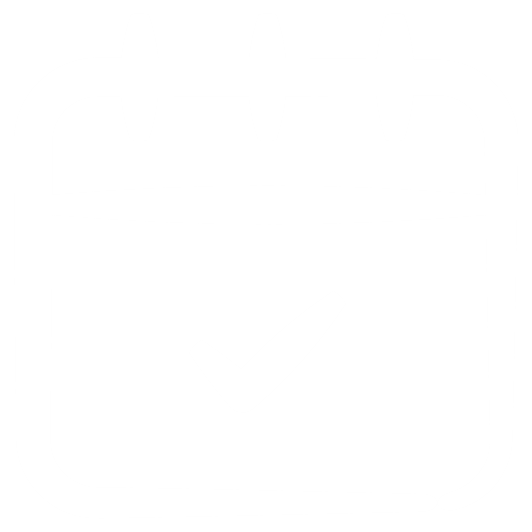 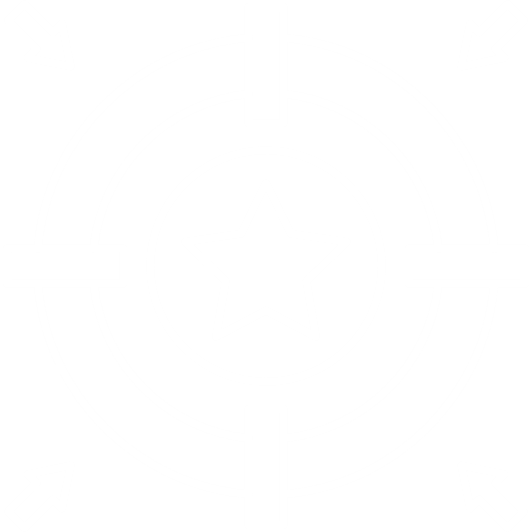 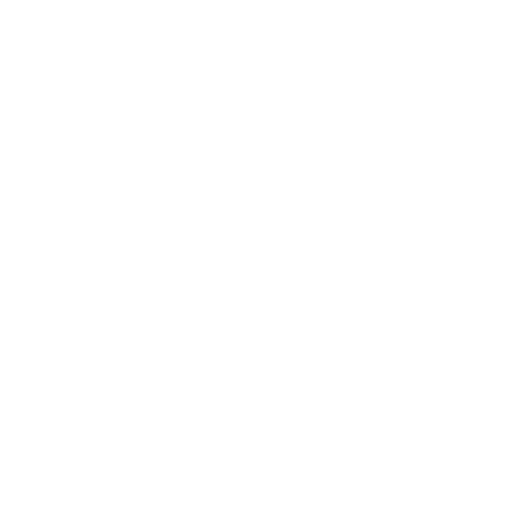 Balancing content provision and the context of readership
Courteous to time, device or other limitations
Key principles for content at Oxford
Principle
… which means that
Content has a purpose
Content fulfils a specific user need, delivers a clear objective, for a specific audience, with clear action or message
1
Content is world-class
Whether it is succinct, engaging, rich or interactive, content is easy to consume, fit for purpose, consistently designed, and purposeful
2
Our audiences may have various needs across the estate – we respect their time and will make it easy for them to achieve their goals
Content is user-centred
3
Content is unique
Make it easier for users to find and access what they need, and for us to maintain. Keep the websites small and focussed – content should not be duplicated
4
Content has a lifecycle
Content is planned, reviewed, kept up to date or retired when it’s no longer useful
5
Content is measured, and iterated
We use goals and metrics, user feedback, audits and evidence to help determine what people want and need to know
6
Content is for everyone
Content is jargon-free, accessible, inclusive and on brand. We use the language of our users, so we are useful, relevant and findable. Content meets highest standards of usability and accessibility
7
[Speaker Notes: Liz]
Content managed three major architectures: WebCMS, Intranet and Student Hub
External-facing audiences
Staff and students
Ox-Intranet (Oxford-wide intranet)
Oxford Fresco (Web CMS)
A single CMS platform that allows central, division, department and college autonomous publishing under one umbrella
Aggregates content published by teams across Oxford into a single, tailored, user-centric view, using people data
University-wide content
Divisions
Departments
Colleges
Oxweb on Fresco
A unified approach for external content to improve the experience for prospective students and external stakeholders
Communities
University-wide content
Gardens/museums
Colleges
Academic Divisions
Student gateway
Staff gateway
Academic Departments
MyOxford  (Student Hub)
Powerful student facing services in one place
Student content to form part of the intranet experience with signposts back to services on the Student Hub.  These two elements could be further integrated in the future to provide a singular student digital experience.
Research
Others
Projects
[Speaker Notes: JP

So how do we anticipate the content would be organized – the big, ‘what goes where’ question?
Firstly, we’re starting with two broad principles: if we can consolidate to a single web CMS and a single intranet, there are many user, creator and organisation advantages in doing so: users gain from having a single digital experience across their journey on university websites or intranet; creators gain through having deeper readership of their content and having access to wider peer-learning opportunities and the university gains through reduced licensing, support, infosec risks and much more. The second broad principle is that we recognise subsidiarity and the power of local autonomy to make choices. That means that while we may make recommendations for approaches, we are cognizant that divisions, departments and colleges – indeed, any part of Oxford -- has the freedom to make their own choices. That means that we need to be clear on the benefits of this approach and make the solutions excel.

Externally, we are recommending that the new web CMS is the CMS power behind all external web needs. And for all the reasons just discussed, that the university website is home to information from the university, divisions AND departments. We recommend we retain the staff and student gateways, but that these act as signposts to content and services on the new intranet and the student hub. There’s a well established habit to use the ox.ac.uk website to get to that content that we should utilize.

Colleges, Projects, Research groups, GLAM websites and other Oxford websites should also use the web CMS wherever they can, but we recognise their autonomy. In our work, we learnt that there is good will towards this approach --  and as long as it meets their needs --  they’re amenable to using a single solution.

[CLICK]

On the staff side, we’re aiming towards a one intranet for Oxford approach that will aggregate content and services for the university, divisions, departments AND colleges. Powered by the people data presented earlier, this is a personalised space tailored to the needs and wants of each employee. We also anticipate community spaces allowing for more informal content around shared interest, identity, expertise or to offer support.Our work suggested that student content could also be part of this intranet experience with the student services remaining part of the student hub. We look forward to exploring this model deeper with Elaine and others in coming months.]
Staff
Clarity on content location ensuring that content is published in the right place
Approach services three primary audiences with three platforms:

Intranet for staff and students
Hub for dynamic student content
Website for external audiences

'External' includes a range of stakeholders including prospective staff and students, researchers, research participants etc

For joint audiences, content should be repurposed and written to meet precise needs

Gateways on websites will signpost staff and students to intranet and hub

Information for student offer holders should appear on websites (because they do not have SSO access)
Intranet
Student
External
Websites with links back to intranet
Intranet
Websites
Intranet
Website
Websites
Student Hub for Services
Where to publish – external or internal?
Data classification
External
Solely for external audiences
Internal
Confidential
Solely  for internal audiences
Dual publishing guidance
General principles:
Ensure all content is published in context to make it easier for users
Wherever possible, avoid disjointed user journeys across external and internal platforms
Options for sharing internal content with external audiences
Re-purpose external content on website, focused on internal audiences
Use website news stories to share internal news and best practice externally 
Share information via other external channels, eg e-newsletters and social media
Options for sharing external content with staff and students
Use a dynamic feed to display external information on the intranet
Provide links from intranet to external content
Re-purpose external content on intranet, focused on internal aspects
Ox-Intranet and Microsoft services
Communicating
All Oxford Staff and Students(Intranet)
Everyone
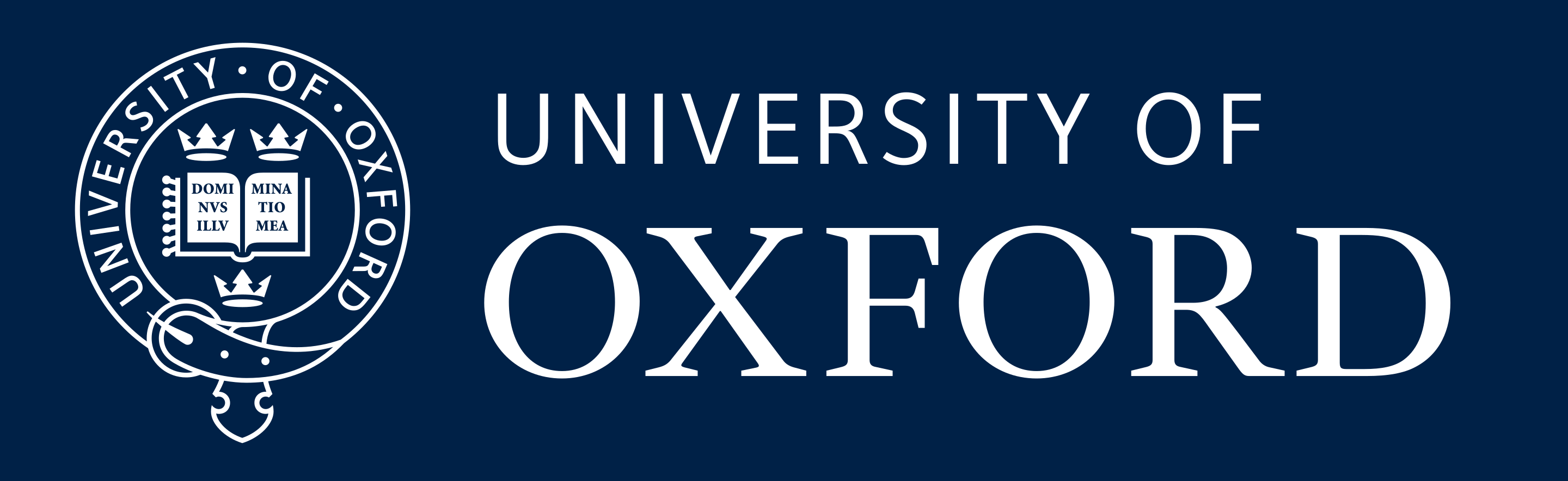 Ox-Intranet
Wider groups
[30+ members]
Divisional, Departmental, College
(Intranet, Communities)
Collaborating
My immediate team
[2 - low 10s of staff]
Team collaboration
(MS Teams, SharePoint)
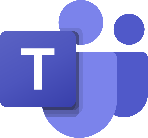 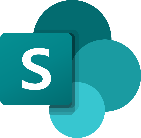 Personal
Personal storage and creation(Email, OneDrive)
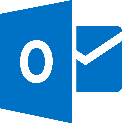 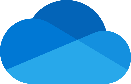 Storing
[Speaker Notes: Dan]
Which internal channel to use
Canvas
Ox-Intranet
MyOxford
SharePoint and Teams
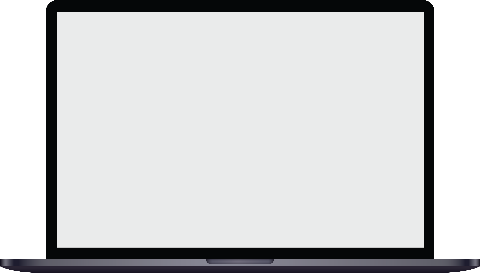 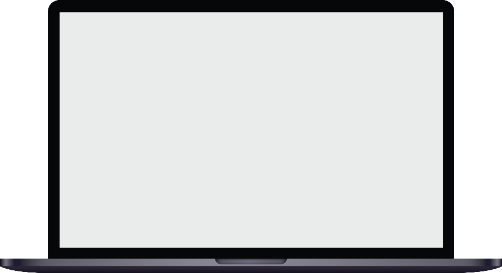 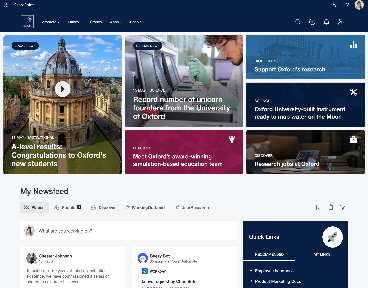 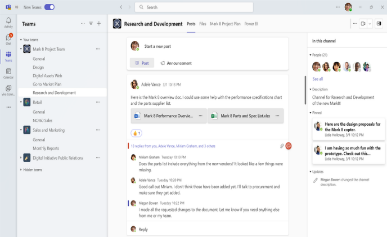 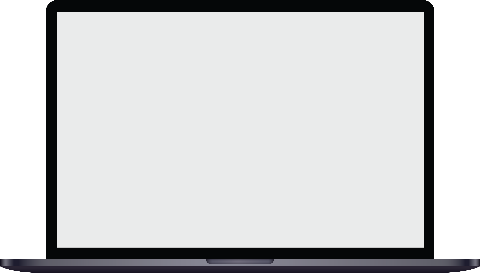 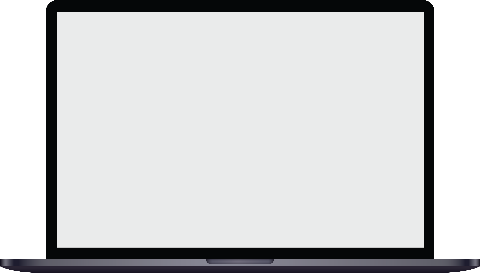 Information for small groups of colleagues. 

Immediate (small) team use: 
Materials only relevant for individual teams
Work-in-progress: materials that are in development.  (On completion, they may move to the intranet)
SharePoint should no longer be used as an ‘intranet’
Teaching and learning information for students, eg:
Course information
Lecture and reading lists
Information for large groups of staff and students

NB: staff services can be linked or embedded into the intranet experience
Dynamic (not static) content, solely for students, eg:
Personal library loans
Upcoming appointments and events
Students only
Staff and students
Where to publish people information
Intranet

Information about all staff (academic, technical and professional services)

Student information (where appropriate)
Website

Academic and researcher information (biography  / publications)


External-facing professional services staff (eg events / admissions / senior leadership)
NB: work is underway to explore automation of academic and research information across web CMS and intranet via Symplectic
[Speaker Notes: Liz]
Oxford Fresco – standalone site, or OxWeb?
OxWeb on FrescoOur emerging vision is that the main University website (Oxweb) will be the future home of university-wide content; and that over time it will include divisional and departmental sites, to improve the user journey.
Other Fresco sitesOther entities will continue to run as standalone sites. The content on these sites should follow the content strategy and principles.
University-wide content (admissions, research,  corporate news, events and information)
UAS content relevant to external audiences
Central services, where there is a commercial or very specific operational need for a standalone website.
Central University content
Staff and student gateways
Institutes, schools, and research projects
NB: Decisions to be made on a case-by-case basis about whether these sites are standalone. Consolidation is recommended wherever possible.
Divisional offices
Multi-institution collaborations
Divisions and departments
University departments
GLAM
GLAM divisional information
Individual gardens, libraries and museums
Conference of Colleges information (TBC)
All college websites
Colleges
Clubs, societies and subsidiaries
All clubs, societies and subsidiaries
Clubs and society listings
[Speaker Notes: Liz]
Summary of our content approach
Observation
Reflection
Any content exclusively for staff or students should sit on the intranet and be promoted where appropriate by email
The new Oxford intranet should be the exclusive home for internal content
1
Content for external audiences should be published on the web, supplemented by social channels for amplification
External content should be published via webCMS to a website
2
It is fully appropriate that some audiences have restricted access to some channels and content
Any joint audience content needs to consider the primary audience and place accordingly
3
Content should not repeat or significantly overlap with existing content
Audiences often have access to multiple platforms so where duplication and overlap can reduce confidence in content. Content should be re-written if purpose differs
4
Content should deliver for our content vision
The vision defines our content and should always be central to decision making when publishing
5
Content should always be user-centric
We’ll use data to target content to audiences to improve relevance wherever possible
6
[Speaker Notes: SO]
How content is initiated, created, published and reviewed at Oxford
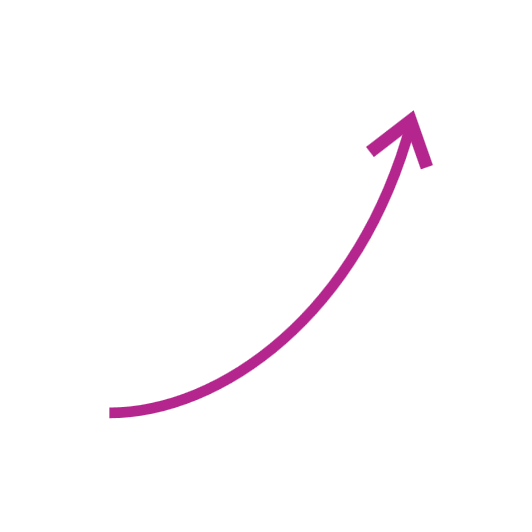 Content is initiated by user or business needs and passes content vision test
Plan
Content is reviewed. Content is retained, edited or removed/archived (defined by legal)
Content is drafted
Maintain
Create
Content performance is measured. Does it meet goals? Does it meet content vision?
Content is reviewed and edited
Review
Measure
Publish
Approve
Content is published to intranet, hub or web
Content is signed off by designated approvers in a manual or digital process. Approver must not be the writer and must have the authority to publish
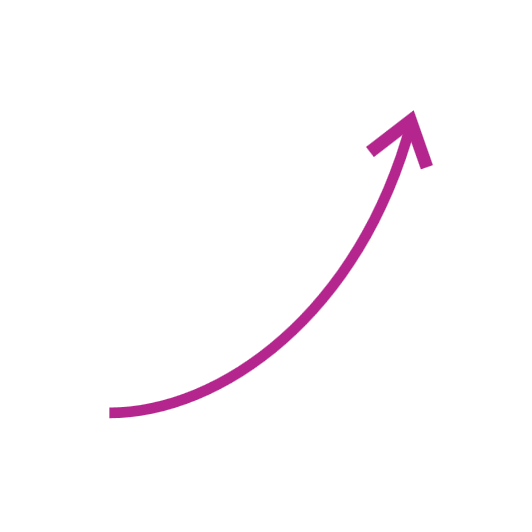 The content strategy will be reviewed by a Community of Practice
To bring key Oxford content stakeholders together, to create consistency in standards and improve our digital experiences. 
To share knowledge, be supported and build professionalism in our content across Oxford University
The role

Inform and provide insight for the content strategy
Feed into standards, processes (eg workflow, lifecycle), guidelines, measurement framework
Implement the agreed standards, processes, guidelines, measures in your area 
Share learnings from our work with the group – successes and failures
Conduct content crits to improve content standards organisation wide
Learn together – undertake relevant training and development opportunities
The Engagement and Dissemination portfolio will own the content strategy
Steering group oversees the digital transformation of internal and external communication and will be the ultimate owners of the content strategy

A community of practice will be used to maintain the content strategy as the needs of users, creators and the university evolve
[Speaker Notes: This is how we 'll manage the project and BAU]
Common questions and answers
Will I have to set up workflows to assist with content lifecycling?
How can I join the Community of Practice to input on content strategy?
Where can I get more information?
Will I need to publish my content in different places?
Will I need to use certain content types for our content?
4
We anticipate there will be a switch from old platforms such as Mosaic and other CMSs to the new platforms. This will start in June 2024 when we will go live with the new intranet. A limited body of internal content – content that that we wish to also share externally – will need to be republished for both intranet and web.
We are planning to use a small number of powerful templates for all our content published internally and externally. By limiting the flexibility, we will improve consistency and advance the user experience of our content across our digital estate
We will look at automated tools, as part of the content management systems, to assist with content lifecycling. Ensuring that our content is accurate and adds value is central to our platform success
A community of practice will be established to input into this content strategy and help refine the details to make sure that it aligns with user and organisational needs. More information about this community will be shared.
Please see our web page for more information and updates: https://projects.it.ox.ac.uk/transforming-oxfords-digital-communications-programme-0
Contact
Liz McCarthy, elizabeth.mccarthy@admin.ox.ac.uk 
Dan Selinger, dan.selinger@admin.ox.ac.uk
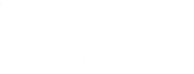 V2 without ‘creators’ just in case
Impact of content strategy on key audiences
Taking a strategic, consistent and joined-up approach to content will deliver improvements for consumers of content and the University.
To bring users the right information, at the right time, in the right format, to fulfil their needs
For the university
For users
Alignment across the digital communication estate for improved audience experience
Consistency of content quality improving trust and value
Change agility so the university can react – as one – to evolving needs
Consistency of presentation making content easier to read and use
Improved efficiency by enabling communicators to focus on value-adding comms
Consistency of find and search making content easier to access
Improved communication outcomes
What does this mean for creators?
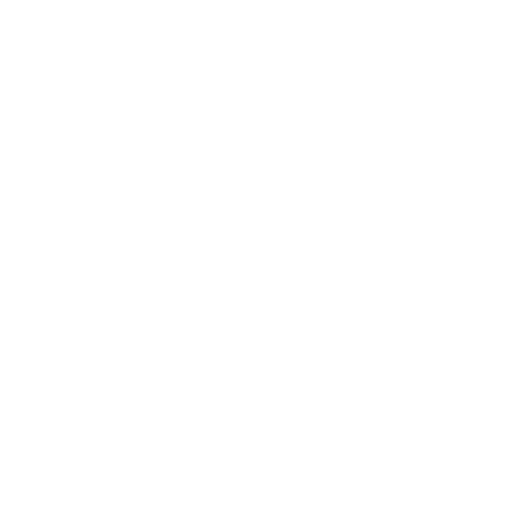 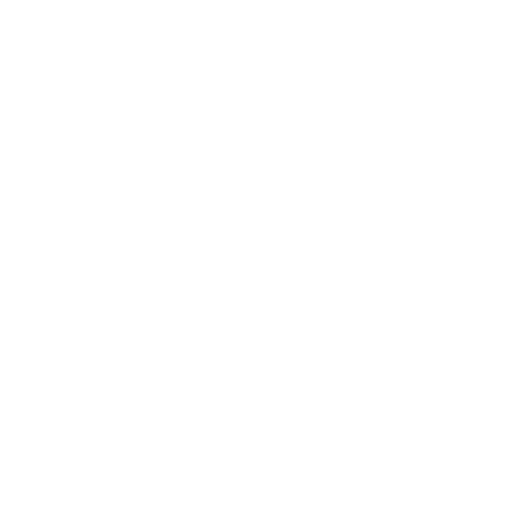 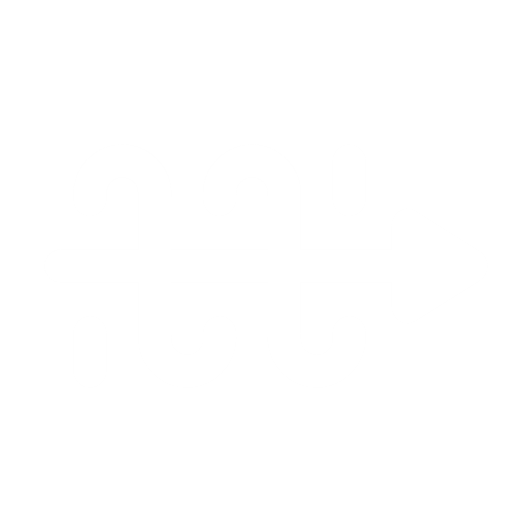 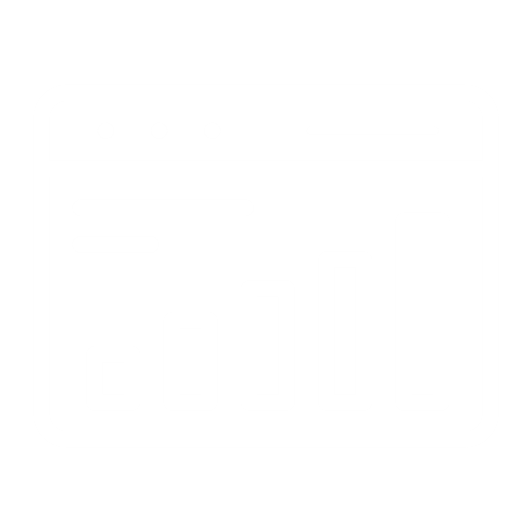 Removes complexity
Learn and develop
Focus
Cohesive approach
With a single content strategy for the university, the communication community can learn from each other, developing new ways of working
Coordinating content strategy allows for relentless focus on the communication outcomes
Improved readership of content through harmony of platform and content approach
Simplifies content delivery through agreed standards and approaches
[Speaker Notes: Dan]
What does this mean for content?
The Intranet
Teams and SharePoint
Oxweb
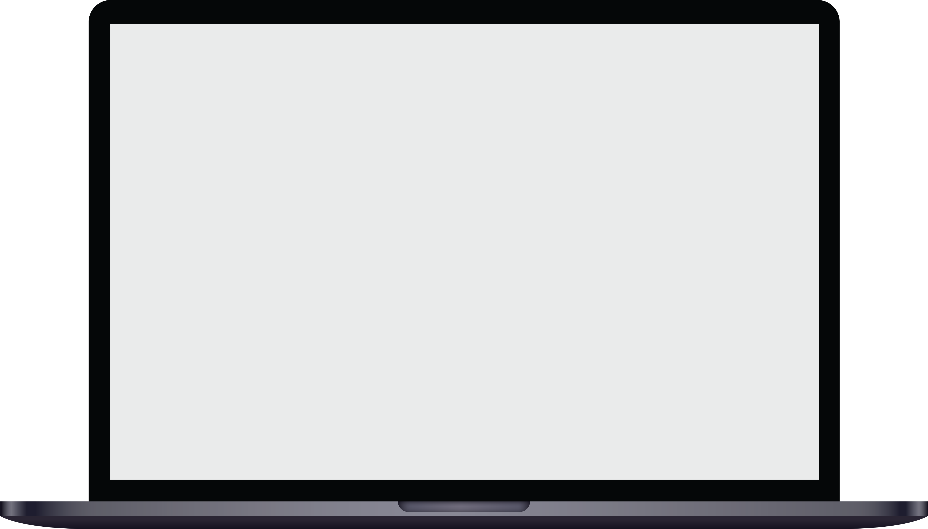 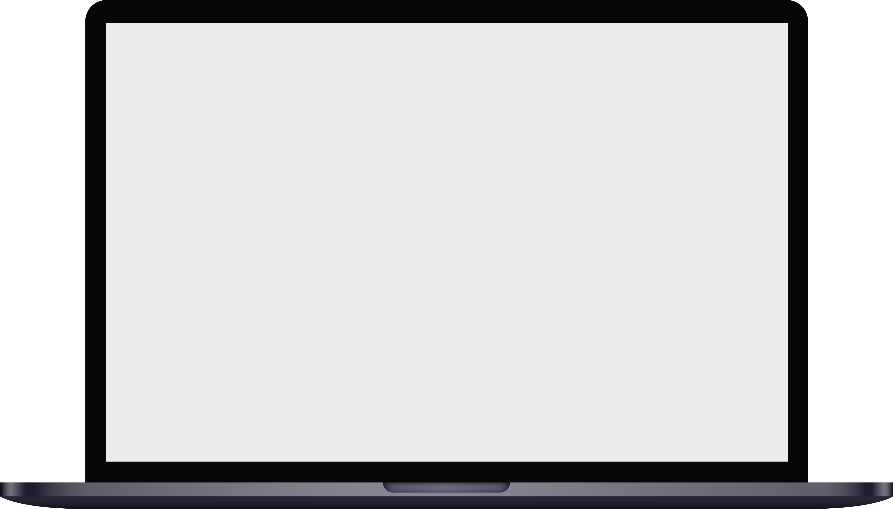 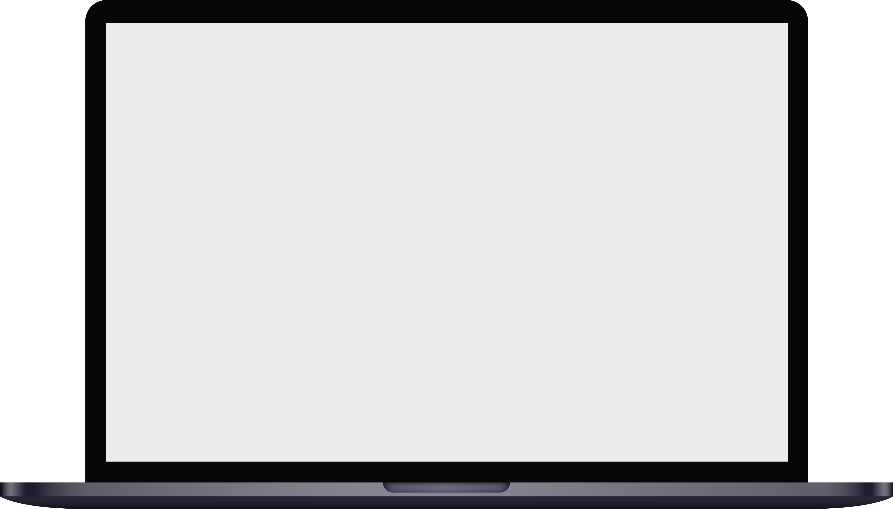 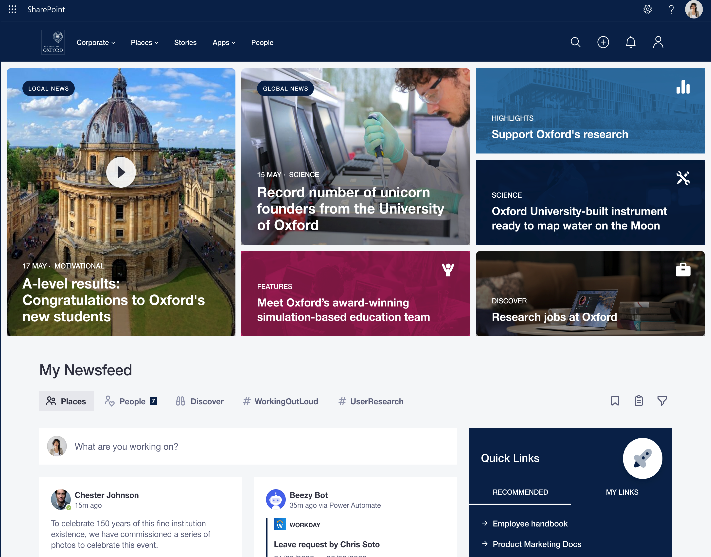 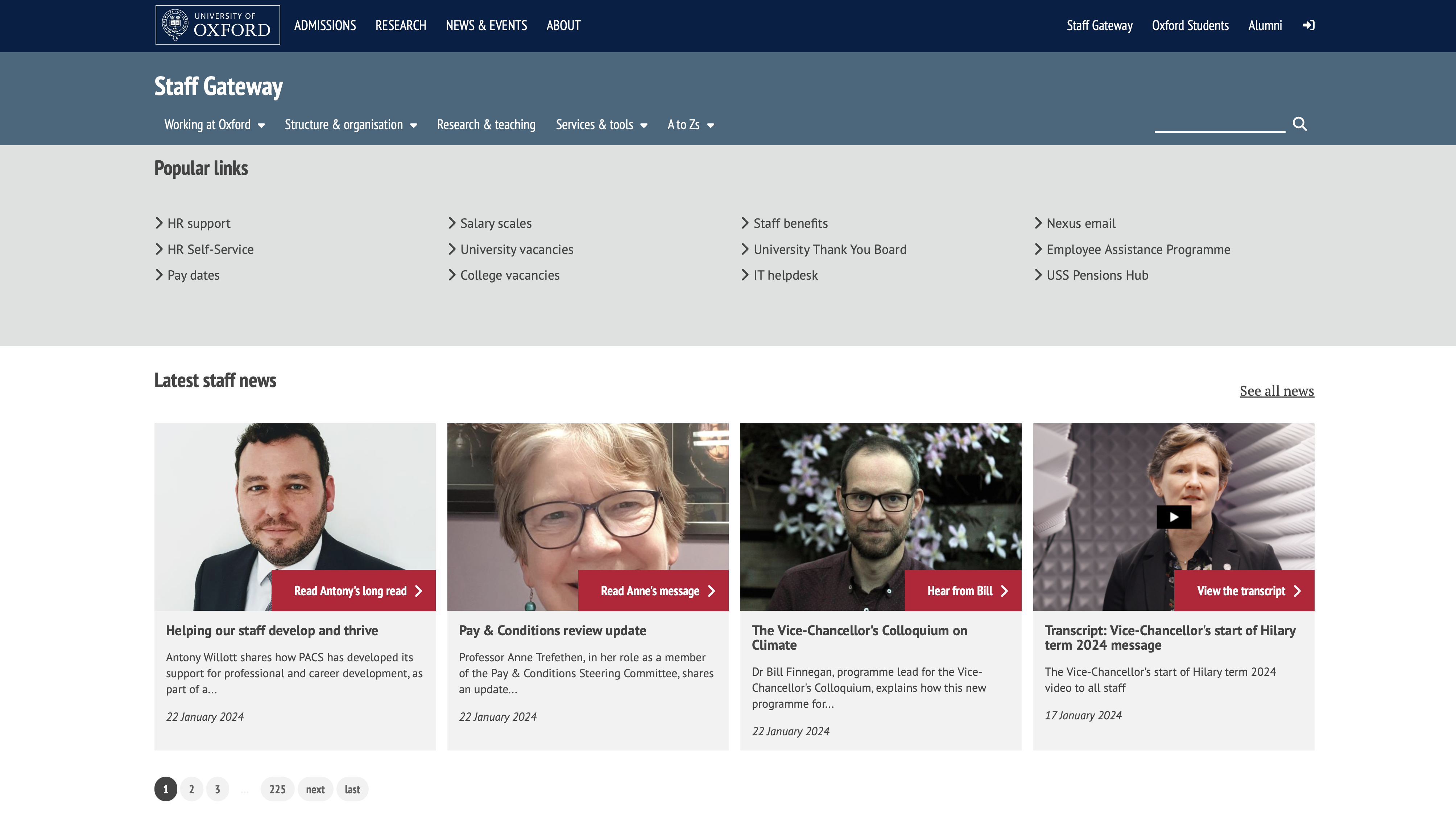 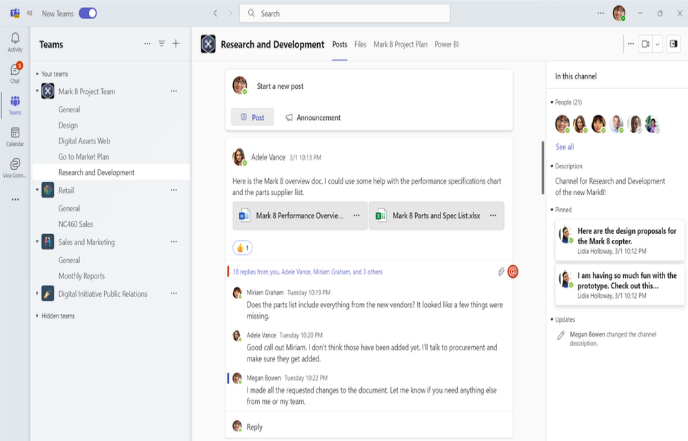 SSO
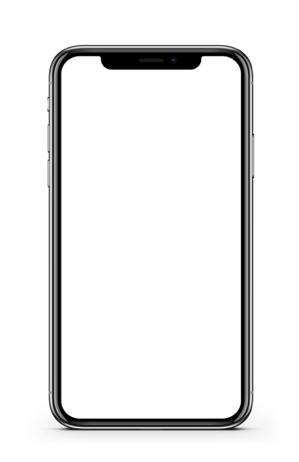 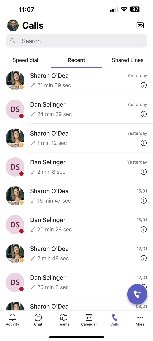 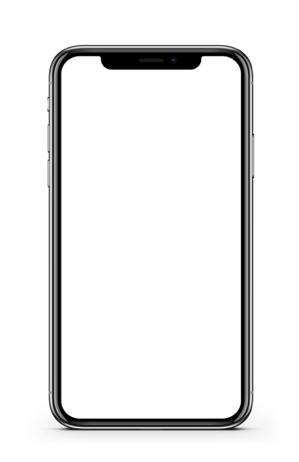 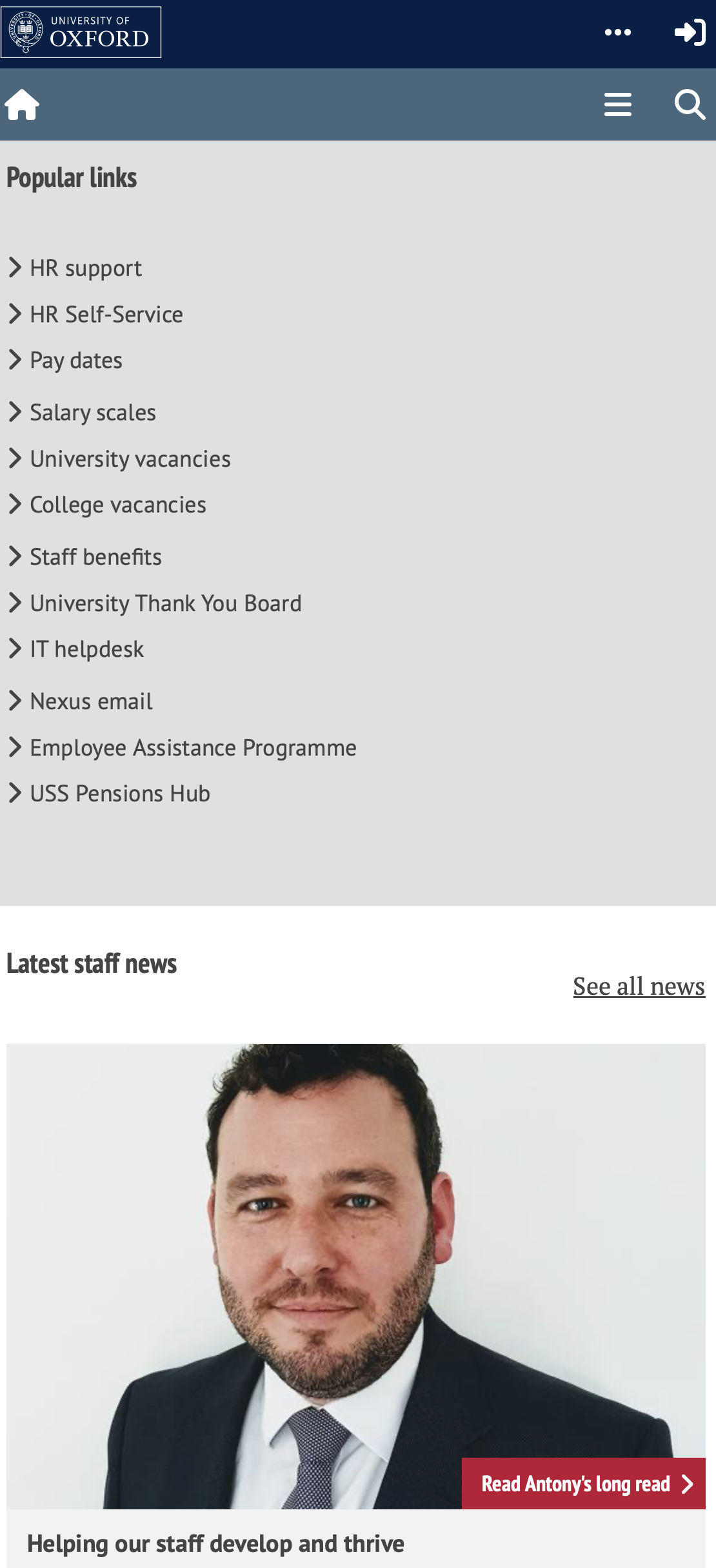 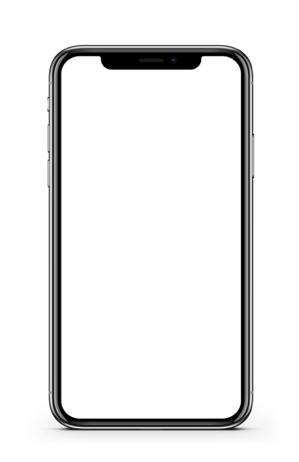 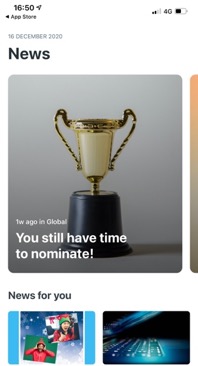 Content relevant to every staff member or student goes to the intranet
Content for use by small teams, including work-in-progress on Teams and SharePoint
Content of value to external audiences is repurposed for Staff Gateway on Oxweb
A home for all internal content: All staff and staff/student content is published on the intranet

Staff services: Linked or embedded into the intranet experience
Immediate team use: Materials only relevant for individual teams

Work-in-progress: Materials that are in development. On completion, they may move to the intranet
Public and staff content: Materials of value to prospective members of staff or university visitors, re-written and re-published for external use

A signpost to the intranet: A publicly accessible link to the new intranet for additional information and services
Student services: available on the student hub